Ｚ汚泥処理場BBS導入経過報告書
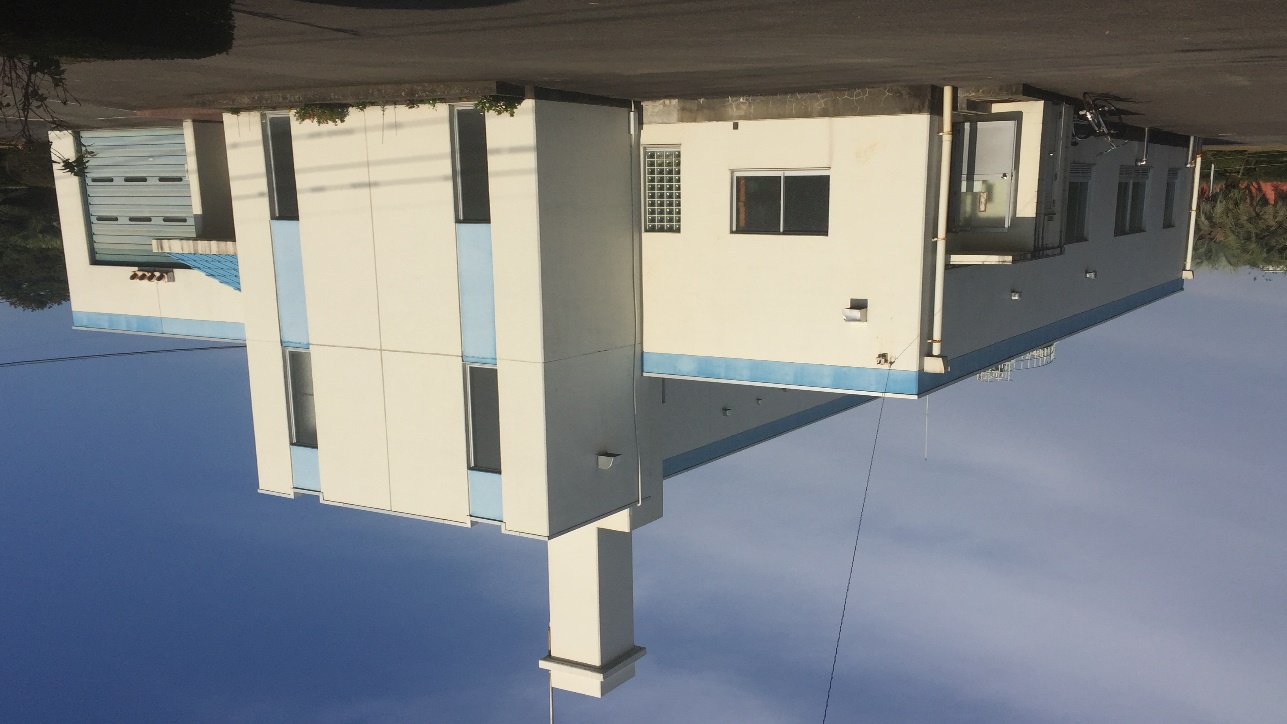 大成企業㈱環境事業部
平成30年3月
表１
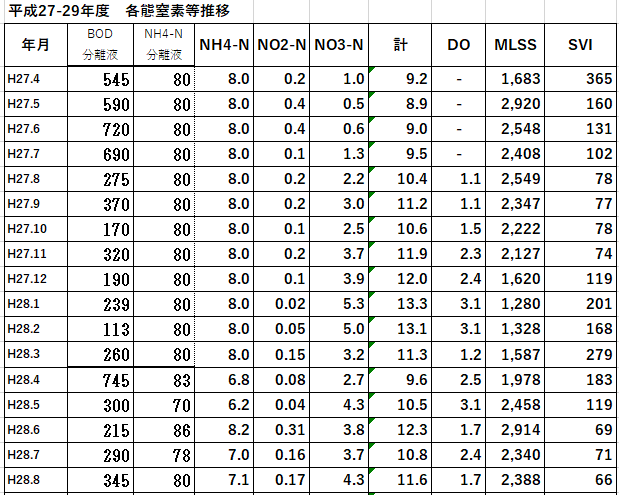 Ｚ　汚泥処理場
Ｚ汚泥処理場につきましては、平成28年12月2日にBBSを導入しました。その後の経過については以下のとおりです。
平成29年9月の結果では、窒素処理が停滞しました。原因は、図1中に記載した通りです。その後処理は回復し、良好な処理水質となっています。
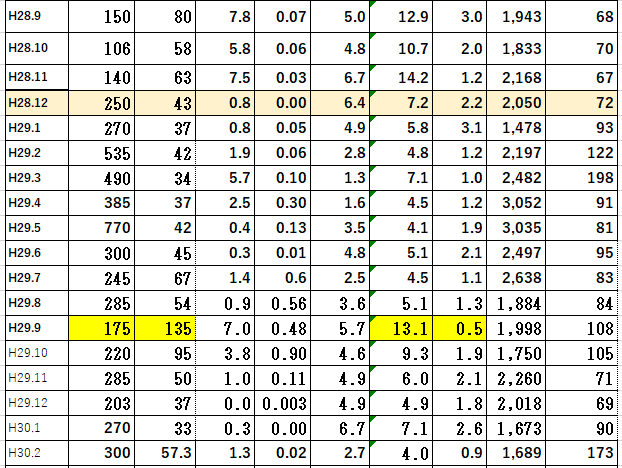 ※1
※１　分離液NH4-N濃度が高く、BOD及びDO濃度が低い。結果として、窒素処理が進んでいません。
脱水汚泥含水率推移
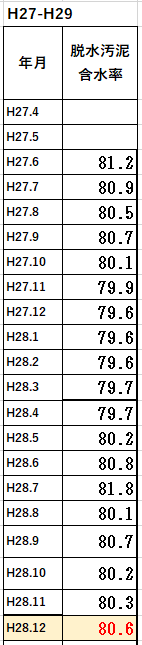 欠測
欠測
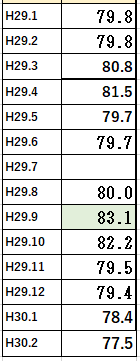 欠測
脱水汚泥の凝集性が向上し、脱水汚泥含水率が低下しております。
BBS導入目的である悪臭抑制については、水質の改善、脱水汚泥含水率の向上から判断して、BBS効果が現れていますので、徐々に改善されていくものと思料するところです。
財光寺汚泥処理場　処理工程図　Q=24kl/日
BOD  7,000 mg/L
SS     13,000 mg/L
COD   4,000 mg/L
T-N     1,000 mg/L
塩素ｲｵﾝ　200 mg/L
浄化槽汚泥性状
（厚生労働省基準）
汚泥貯留槽
下水用
次亜塩素酸ナトリウム
下水処理場へ
希釈水
Q*7.5
井水
消化槽
受入槽
し尿
し尿貯留槽
C
P
P
受入槽
P
下水処理場へ
6hr/日
12m3/hr
種菌・活性剤投入
曝気停止20分前
P
重力沈降分離方式
5.5日/週
希釈水
P
浄化槽汚泥   貯留槽
脱臭廃水
1m3
28m3
受入槽
夾雑物
除去装置
0.18m3
56m3
C
固液　分離槽
凝集混和槽
56.7m3
浄化槽汚泥
42m3
希釈調整槽
前曝気槽
分離液槽
放流槽
沈殿槽
接触槽
曝気槽
放流
P
P
分離液
BOD 900 mg/L
SS   1,000  mg/L
汚水量
180m3/日
し渣
0.3m3/日
清掃センターへ
2次処理水
BOD 124 mg/L
SS   123  mg/L
返送汚泥
固液分離汚泥
し渣ホッパ-
92m3
搬出
P
ﾎﾟﾘﾏｰ
P
0.7m3　　2日分
MLSS  2408mg/L
悪臭場外拡散
上澄液
P
固液分離汚泥
BOD 6,000mg/L
SS   11,000  mg/L
返送及び余剰引抜　切替バルブ
脱水分離液
30m3
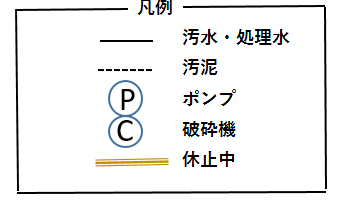 汚泥貯留槽
汚泥ホッパ-
濃縮槽
脱水機
搬出
2m3
28日分
悪臭場外拡散
ﾎﾟﾘﾏｰ
P
対策個所
余剰汚泥戻し個所
余剰汚泥戻し配管